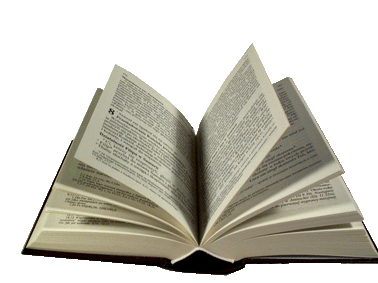 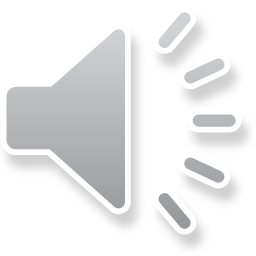 CONCURSO BÍBLICO
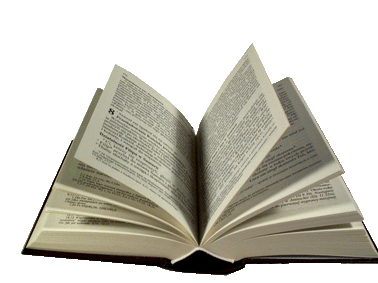 ¿Qué pasó cuando Moisés arrojó su bastón delante del Faraón? Se convirtió en…
A
B
UNA SERPIENTE
UNA RAMA
C
D
SANGRE
AGUA
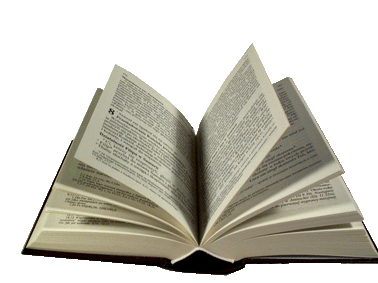 Aparte del Arca de Noé, ¿cuál otra arca es importante para el Pueblo hebreo?
A
B
EL ARCA DE ISAÍAS
EL ARCA DE LA ALIANZA
C
D
EL ARCA DE ABRAHAM
EL ARCA DE MARÍA
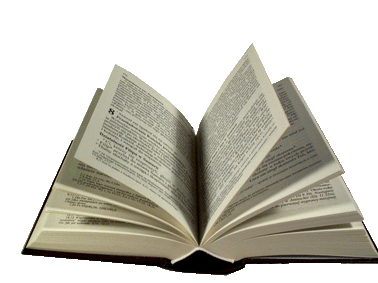 La Biblia se divide en dos partes:
A
B
CAPÍTULOS Y VERSÍCULOS
EPÍSTOLAS Y EVANGELIOS
C
D
ANTIGUO Y NUEVO TESTAMENTO
LIBROS HISTÓRICOS Y PROFÉTICOS
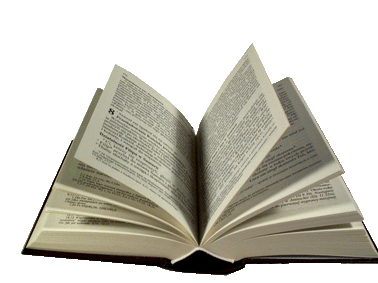 ¿Qué sucedió con los demonios del endemoniado de Gadara?
A
B
SE FUERON HUYENDO
SE FUERON BAJO TIERRA
C
D
ENTRARON A LOS SEPULCROS
ENTRARON A UNOS CERDOS
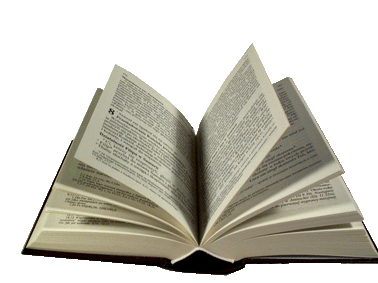 ¿En cuántos días creó Dios al mundo?
A
B
6 DÍAS
7 DÍAS
C
D
100 DÍAS
9 DÍAS
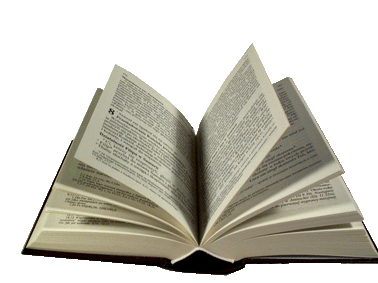 ¿Cómo sanó la mujer que tenía flujo de sangre?
A
B
ENTRANDO EN LA PISCINA DE BETESDA
TOCANDO LAS ORLAS DEL MANTO DE JESÚS
C
D
JESÚS LE DIJO: “TU FE TE HA SANADO”
AL VER AL NIÑO JESÚS AL PRESENTARLO EN EL TEMPLO
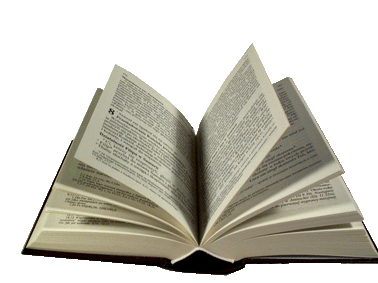 ¿Qué hecho convirtió a David en héroe para Israel?
A
B
SUS SALMOS Y POESÍAS
SU VICTORIA SOBRE LOS BABILONIOS
C
D
SU VICTORIA SOBRE GOLIAT
LA CONQUISTA DE JERICÓ
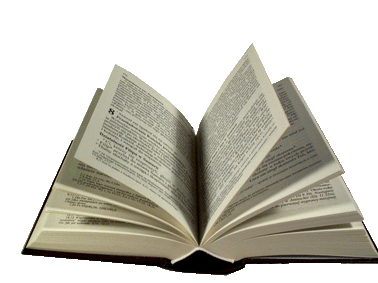 ¿Hijo de Abraham que estuvo a punto de ser sacrificado?
A
B
ESAÚ
JONÁS
C
D
JOSÉ
ISAAC
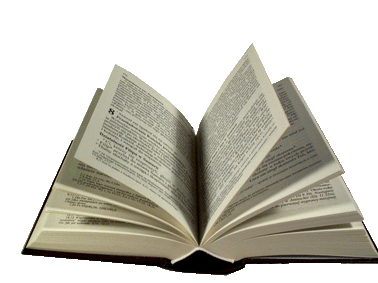 Junto con José estaban en la cárcel el _____ y el _____ del faraón.
A
B
EL COPERO Y EL PANADERO
EL GENERAL Y EL CONSEJERO
C
D
EL ENEMIGO Y EL AMIGO
HERMANO Y EL TÍO
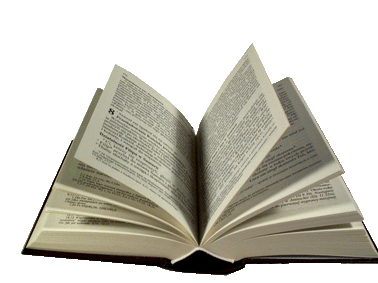 ¿A la hija de qué jefe de la sinagoga resucita Cristo?
A
B
ANÁS
JAIRO
C
D
ZACARÍAS
ELÍ
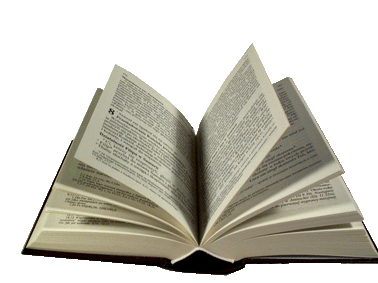 ¿Con qué palabras defendió Jesús a la mujer adúltera?
A
B
COMO JUZGUEN ASÍ SERÁN JUZGADOS
VEN LA PAJA EN EL OJO AJENO Y OLVIDAN LA VIGA EN EL PROPIO
C
D
EL QUE NO TENGA PECADO QUE TIRE LA PRIMERA PIEDRA
SEAN MISERICORDIOSOS COMO MI PADRE ES MISERICORDIOSO
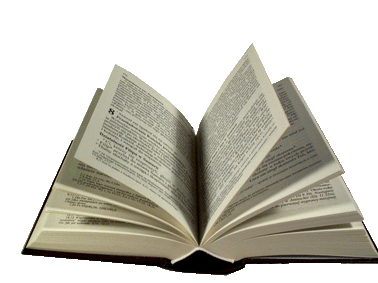 Completa la frase del profeta Isaías:  La Virgen dará a luz un hijo y le...
A
B
NACERÁ EN BELÉN DE JUDÁ
ENVOLVERÁ EN PAÑALES
C
D
ENSEÑARÁ EL CAMINO AL PADRE
PONDRÁ POR NOMBRE EMMANUEL
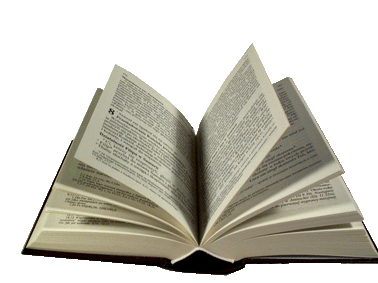 ¿Qué calificativo suele dar Jesús a los escribas y fariseos?
A
B
CODICIOSOS
VANIDOSOS
C
D
BLANQUEADOS
HIPÓCRITAS
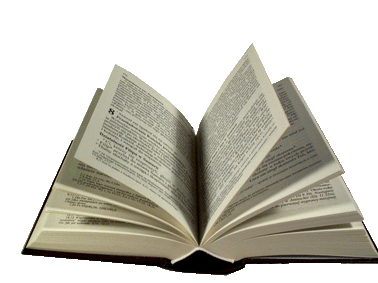 ¿Qué pide Jesús para los enemigos?
A
B
AMOR
CASTIGO
C
D
COMPRENSIÓN
INDIFERENCIA
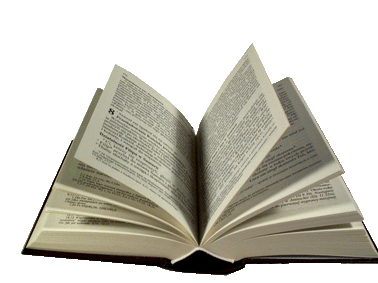 ¿Qué responde Jesús cuando el diablo le dice que convierta unas piedras en pan? No sólo de pan vive el Hombre...
A
B
SINO DE TODA PALABRA QUE SALE DE LA BOCA DE DIOS
ASÍ QUE APÁRTATE DE MÍ SATANÁS
C
D
Y NO TENTARÁS AL SEÑOR TU DIOS
SINO QUE SÓLO AL SEÑOR TU DIOS ADORARÁS
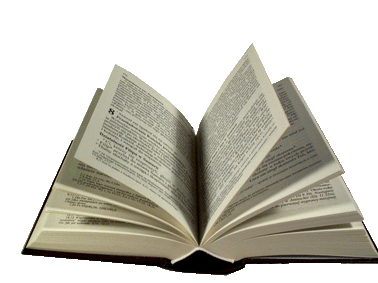 ¿De dónde huye Moisés por haber matado a un hombre?
A
B
DE MADIÁN
DE JERICÓ
C
D
DE EGIPTO
DE JERUSALÉN
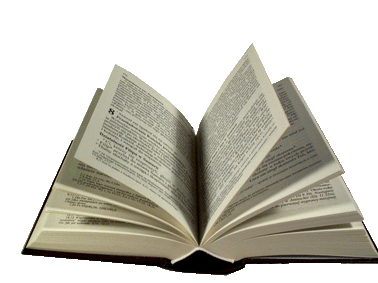 ¿Quién y dónde anunció a María que sería madre del Mesías?
A
B
GABRIEL EN NAZARETH DE GALILEA
MIGUEL EN NAZARETH DE GALILEA
C
D
GABRIEL EN BELÉN DE JUDÁ
MIGUEL EN BELÉN DE JUDÁ
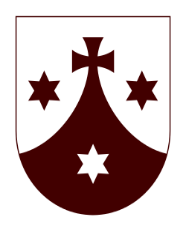 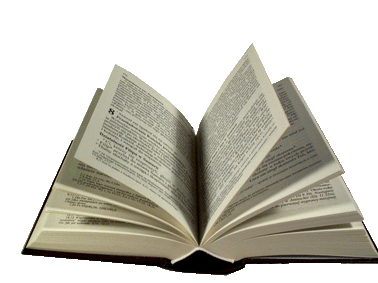 ¿De dónde vinieron unos magos a ver al niño Jesús?
A
B
DEL PONIENTE
DEL ORIENTE
C
D
DEL OCCIDENTE
DEL SUR
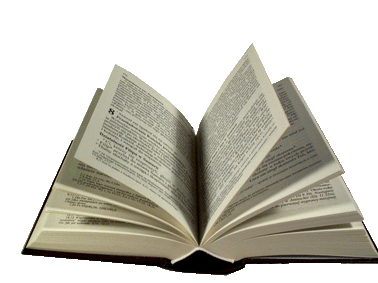 ¿A dónde huyeron Jesús, María y José por temor a Herodes?
A
B
A EGIPTO
A GALILEA
C
D
A JERUSALÉN
A ROMA
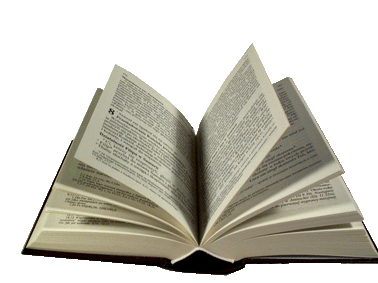 ¿Cuál era la dedicación de Abel?
A
B
AGRICULTOR
PASTOR
C
D
HERRERO
NINGUNA DE LAS ANTERIORES
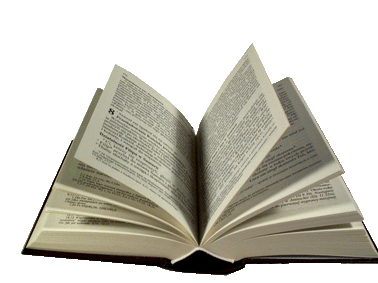 ¿Secta de tiempos de Jesús que negaba la resurrección?
A
B
FARISEOS
ZELOTAS
C
D
SADUCEOS
ESENIOS
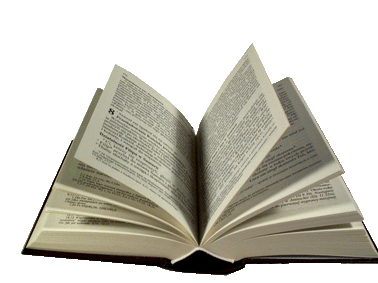 ¿Cuál fue el pretexto de Pilatos para mandar a Jesús ante Herodes?
A
B
QUE SE ENCONTRABA OCUPADO
QUE ESTABA CERCA LA PASCUA
C
D
QUE SU MUJER LE DIJO QUE NO SE METIERA CON AQUEL HOMBRE
QUE JESÚS ERA DE GALILEA
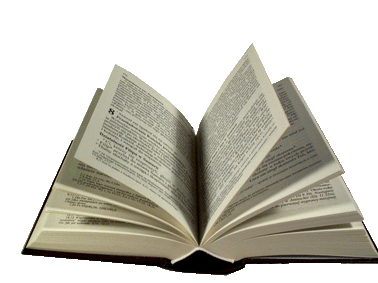 ¿Por qué se acortarán los sufrimientos en el día final según Mateo?
A
B
PORQUE SERÁ REPENTINO
POR AMOR A LOS ELEGIDOS
C
D
POR MISERICORDIA
PORQUE YA NO EXISTIRÁ EL DOLOR
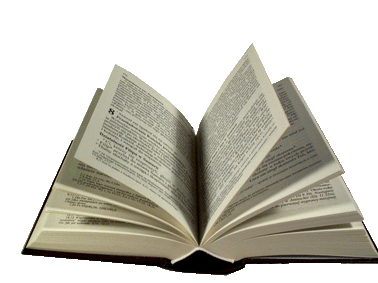 ¿Cuál evangelista trae relatos de la infancia de Jesús?
A
B
LUCAS
MATEO
C
D
MARCOS
JUAN
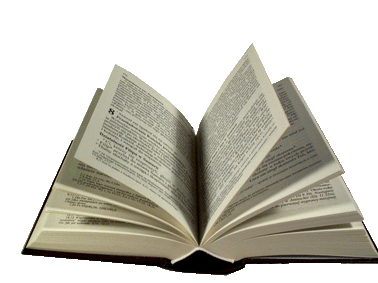 ¿Qué profeta sintió que la burra le hablaba?
A
B
ISAÍAS
ELÍAS
C
D
BALAAM
ZACARÍAS
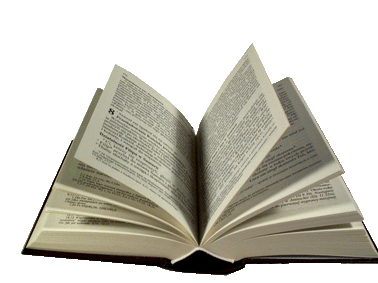 Apóstol elegido para reemplazar a Judas.
A
B
BERNABÉ
PABLO
C
D
MATÍAS
APOLO
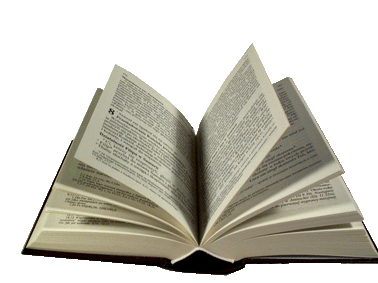 Patriarca emigrante de Ur de Caldea.
A
B
ISRAEL
ISAAC
C
D
JACOB
ABRAHAM
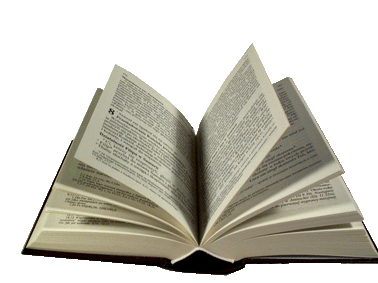 ¿Quién es el padre de José el esposo de María?
A
B
JACOB
SALOMÓN
C
D
JOSÍAS
DAVID
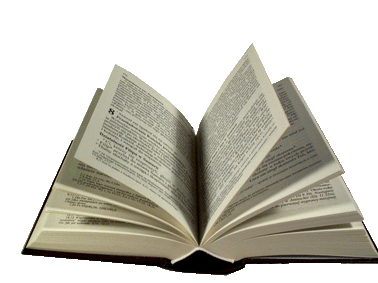 ¿Dónde por primera vez se dio el nombre de cristianos a los discípulos de Jesús?
A
B
JERUSALÉN
ANTIOQUÍA
C
D
NAZARETH
CAFARNAÚN
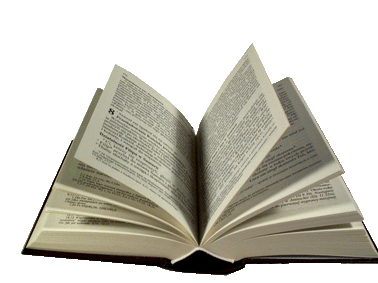 ¿Dónde empezó Jesús su predicación?
A
B
EN JUDEA
EN ROMA
C
D
EN GALILEA
EN TIRO Y SIDÓN
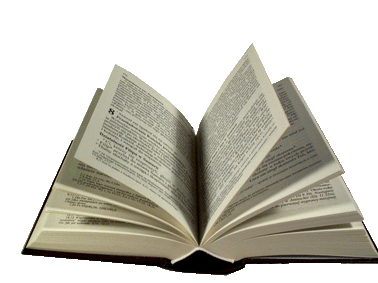 ¿Qué dios se fabricó el pueblo de Israel?
A
B
UN ÍDOLO DE MADERA
UNA SERPIENTE DE ORO
C
D
UN ALTAR DE PIEDRAS
UN BECERRO DE ORO
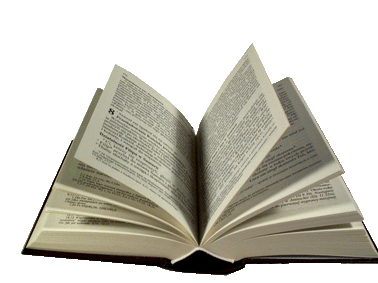 ¿Cuando Elías es llevado al cielo qué toma en sus manos Eliseo?
A
B
EL MANTO DE ELÍAS
EL BASTÓN DE ELÍAS
C
D
EL CABALLO DE ELÍAS
LAS SANDALIAS DE ELÍAS
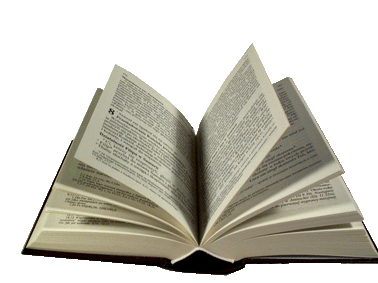 ¿Cuántos años tenía Abraham cuando Dios le habló?
A
B
97
99
C
D
100
70
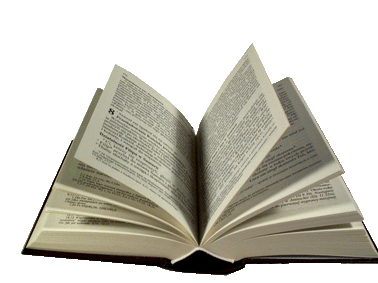 ¿Por qué circunstancias se da el encuentro entre Saúl y Samuel?
A
B
POR LA GUERRA CONTRA LOS FILISTEOS
EL PADRE DE SAÚL HABÍA PERDIDO UNAS OVEJAS
C
D
EL PADRE DE SAÚL PERDIÓ UNAS BURRAS
SAMUEL LLEGÓ A LA CASA DE SAÚL
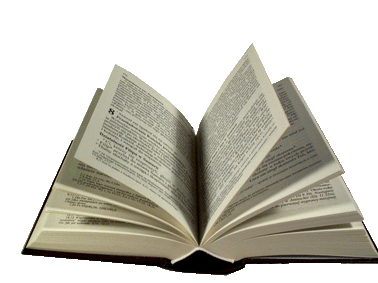 Primera plaga bíblica.
A
B
LANGOSTAS
RANAS
C
D
LA SANGRE
GRANIZO
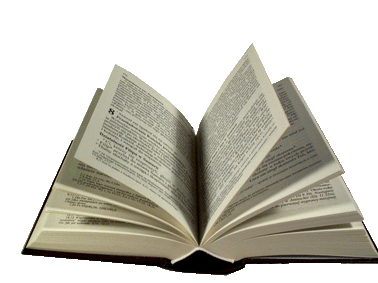 ¿Cuántos años vivieron los israelitas en Egipto?
A
B
330
230
C
D
530
430
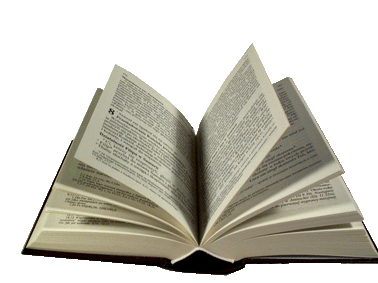 ¿En qué libro se mencionan las seis cosas y hasta siete que el Señor aborrece por completo?
A
B
APOCALIPSIS
SALMOS
C
D
PROVERBIOS
JUAN
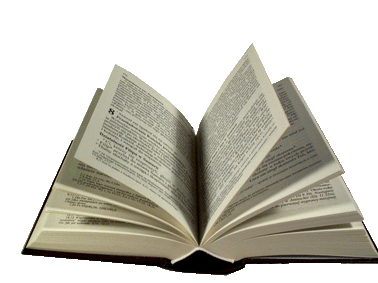 ¿Cuáles son los evangelios sinópticos?
A
B
MARCOS, JUAN Y LUCAS
MATEO, LUCAS Y JUAN
C
D
MATEO, JUAN Y MARCOS
MATEO, MARCOS Y LUCAS
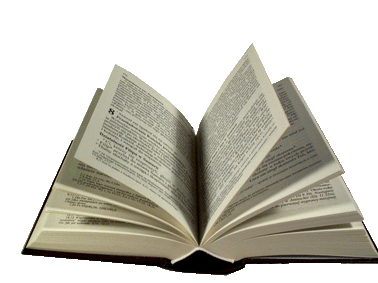 ¿Cuántos de los evangelistas hablan de que Jesús arrojó a los vendedores del templo?
A
B
LOS CUATRO
DOS
C
D
TRES
SÓLO UNO
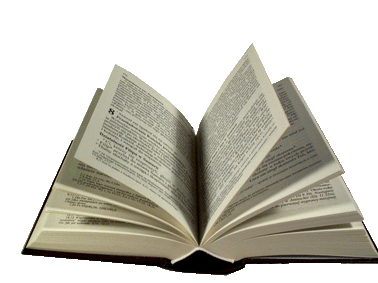 Tres eran los elementos que no faltaban en cada viñedo: la cerca, el lagar ¿y?
A
B
EL VIÑADOR
UNA TORRE
C
D
UN CELADOR
TODAS SON FALSAS.
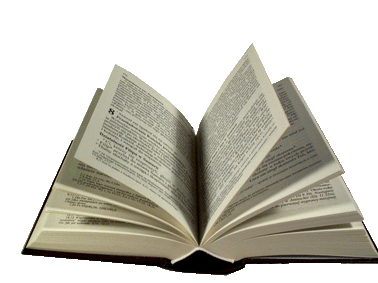 ¿Quién sucede a David en el trono de Israel?
A
B
MIQUEAS
DAVID II
C
D
SALOMÓN
ROBOAM
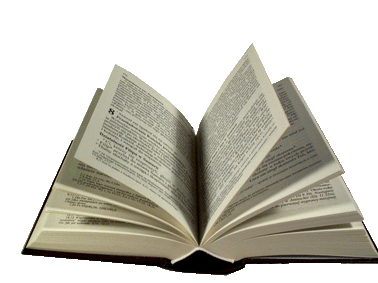 ¿Quiénes son los apóstoles a los que Jesús llamó: hijos del trueno?
A
B
TOMÁS Y MATEO
SIMÓN Y TADEO
C
D
PEDRO Y FELIPE
SANTIAGO Y JUAN
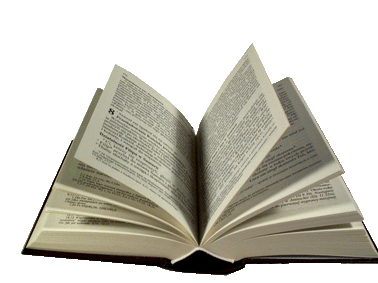 ¿Cuáles fueron los apóstoles que estuvieron con Jesús en la transfiguración?
A
B
PEDRO, SANTIAGO Y JUAN
TODOS SUS APÓSTOLES
C
D
FELIPE, PEDRO Y ANDRÉS
BARTOLOMÉ, TADEO Y ALFEO
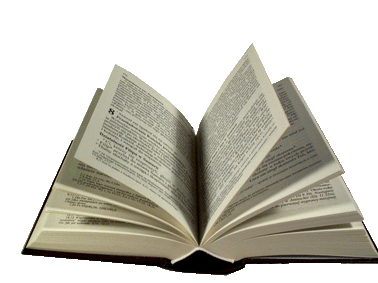 Sacerdote que ofreció por Abraham un sacrificio de pan y vino.
A
B
AARÓN
MELQUISEDEC
C
D
JETRÓ
ELÍ
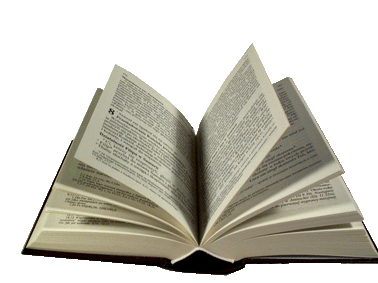 Protomártir del cristianismo.
A
B
SAN PABLO
SAN PEDRO
C
D
SAN ESTEBAN
SANTIAGO
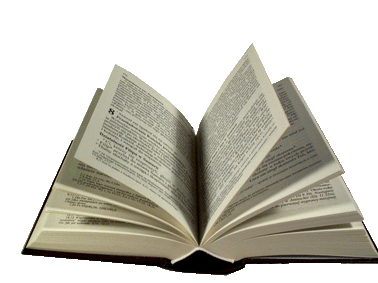 ¿A qué personas, en forma individual, les escribió Pablo cartas?
A
B
TITO, PEDRO Y TIMOTEO
SANTIAGO, JUAN Y TITO
C
D
FILEMÓN, JUDAS Y SANTIAGO
FILEMÓN, TIMOTEO Y TITO
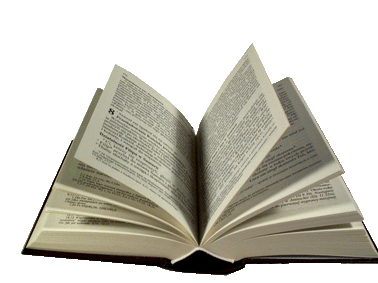 ¿Cuál fue la ofrenda por la purificación ofrecida por María y José?
A
B
UN PAR DE TÓRTOLAS Y DOS PICHONES DE PALOMA
UNA PALOMA
C
D
UN FRASCO DE PERFUME
UN TERNERO
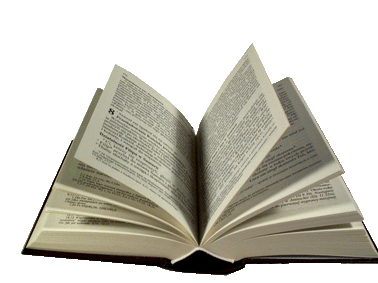 ¿De qué Mar se abrieron las aguas para que pasara el pueblo de Israel?
A
B
MAR MUERTO
MAR ROJO
C
D
MAR MEDITERRÁNEO
MAR EGEO
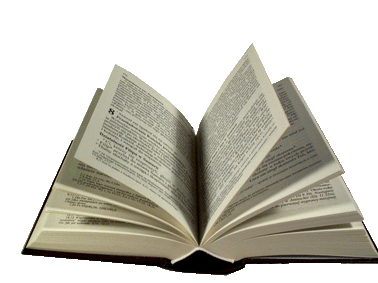 Armas con las que David venció a Goliat
A
B
CON DOS ESPADAS
LANZA Y ESCUDO
C
D
UNA HONDA Y UNA PIEDRA
ARCO Y FLECHA
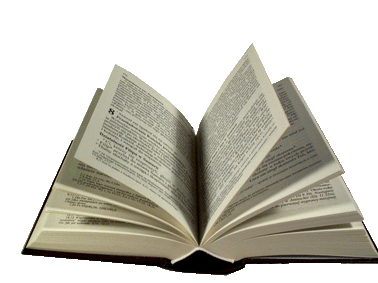 ¿A quién reclama Jesús en Getsemaní: "¿Ni siquiera una hora pudiste mantener despierto?"
A
B
A PEDRO
A SANTIAGO
C
D
A JUAN
A FELIPE
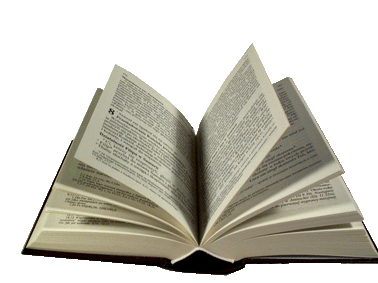 Hijo de Abraham y de Agar
A
B
ISAAC
ISMAEL
C
D
JACOB
NINGUNO DE LOS ANTERIORES
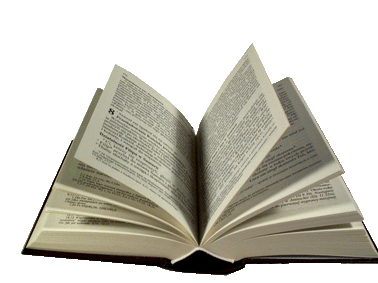 ¿De qué lugar Jesús se elevó al cielo?
A
B
MADIÁN
BETANIA
C
D
JERUSALÉN
NINGUNO DE LOS ANTERIORES
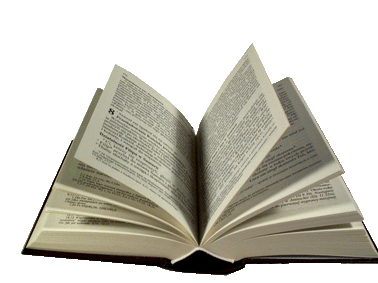 ¿Quién fue arrojado al foso de los leones y salió intacto de ahí?
A
B
DAVID
DANIEL
C
D
JUAN BAUTISTA
JOSÉ
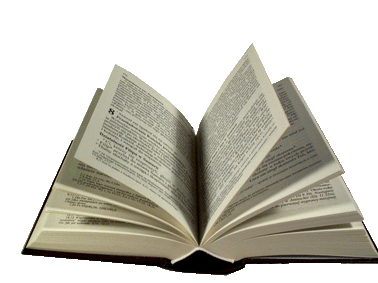 Rey al que los magos visitaron en Judea para preguntar por el Mesías.
A
B
DAVID
HERODES
C
D
PILATOS
EL CÉSAR
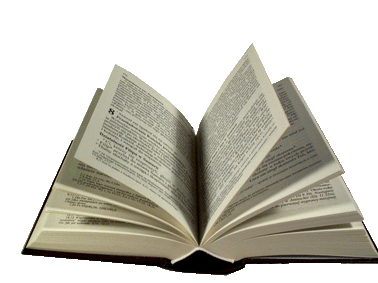 ¿De dónde era el hombre que fue obligado a ayudar a Jesús a cargar su cruz?
A
B
DE BELÉN
DE CIRENE
C
D
DE NAZARETH
DE CAFARNAÚN